Тренажер 
        Безударные гласные
              в корне слова
ые
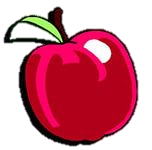 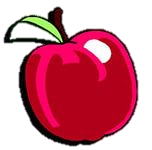 о
и
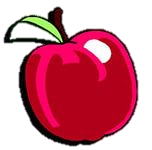 а
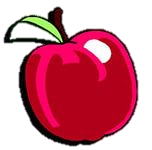 я
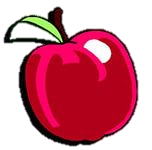 е
ст      на
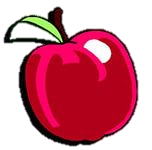 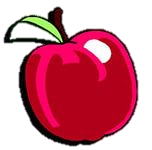 о
и
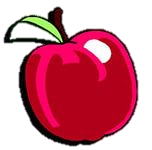 а
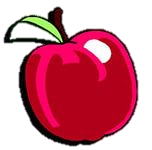 я
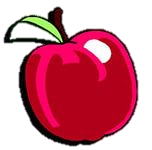 е
м       ря
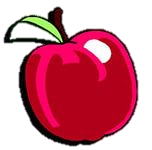 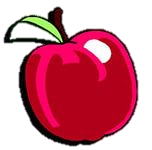 о
и
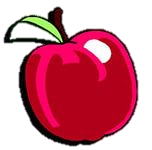 а
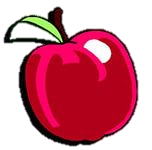 я
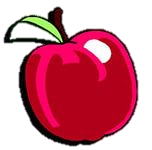 е
тр     ва
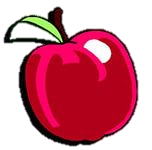 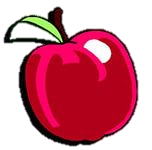 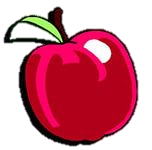 о
и
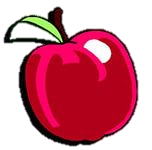 я
а
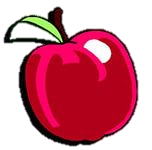 е
п      тно
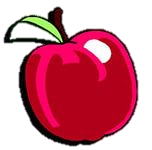 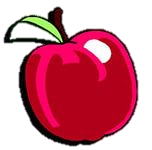 а
е
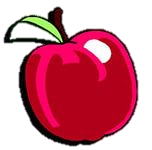 о
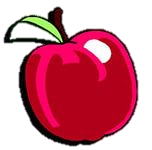 я
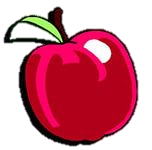 и
л      нейка
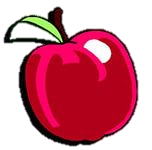 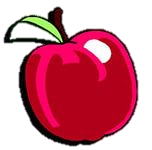 а
е
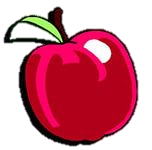 о
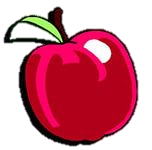 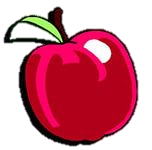 и
я
п      ля
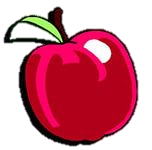 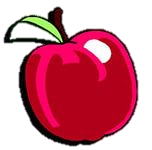 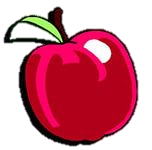 а
о
я
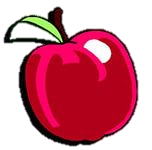 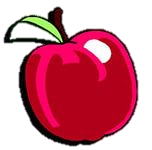 и
е
зв      зда
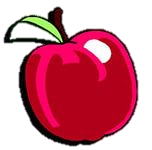 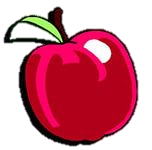 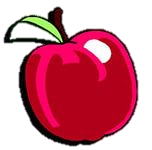 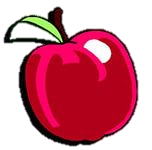 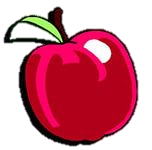 а
я
и
о
е
д      леко
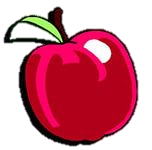 я
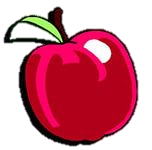 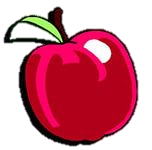 о
а
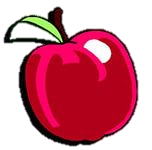 и
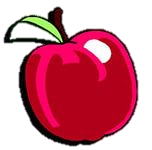 е
св      стит
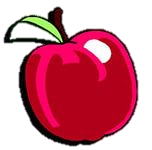 и
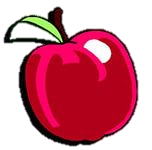 о
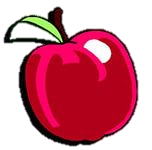 а
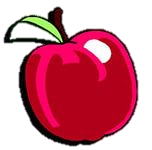 я
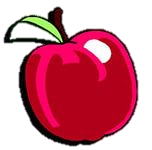 е
р      док
Использовала  презентацию: Шипилова В.В, учитель начальных классов ГБОУ СОШ с.Новокуровка   Хворостянский район               Самарская область
http://freelance.ru/Vogan/?work=393210
http://900igr.net/fotografii/skazki-i-igry/CHto-lishnee.files/018--Naj
http://mung.pp.ua/kak-narisovat-stereo-kartinki/